Тема Бізнес – позиціювання на ринку туристичних послуг
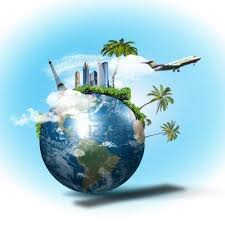 План
Стратегії охоплення ринку
Позиціонування закладів готельно-ресторанного сектору на ринку
Перспективні напрями позиціонування
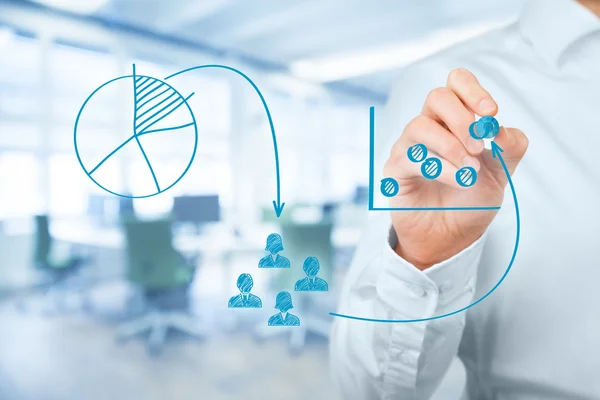 Стратегії охоплення ринку
     Під час вибору непрямого каналу збуту постає запитання, скільки потрібно посередників, щоб забезпечити певний рівень охоплення ринку, необхідний для виконання завдання проникнення на ринок. 
Тобто, виникає потреба в ухваленні рішення про те, скільки пунктів продажу товару належить відкрити на певній географічній території, щоб результатом було задоволення потреб наявних і потенційних клієнтів цільової групи в товарах і послугах.    Значною мірою проблема охоплення ринку є проблемою присутності на конкретному ринку. Стала присутність на ринку забезпечується в тому разі, коли є можливість охопити всі основні сегменти споживачів і коли товари послідовно пропонують покупцям на момент прийняття рішення про купівлю.
Існує три основні стратегії охоплення ринку
 – інтенсивний розподіл, за яким товар розподіляють між якомога більшою кількістю пунктів продажу; 
вибірковий розподіл, за яким товар розподіляють між обмеженою кількістю пунктів продажу на певній географічній території;
 ексклюзивний розподіл, за яким товар розміщують лише в одному пункті продажу певної географічної території. 
  Ці варіанти розподілу застосовувані і до вертикально інтегрованих, і до інших інтегрованих систем.
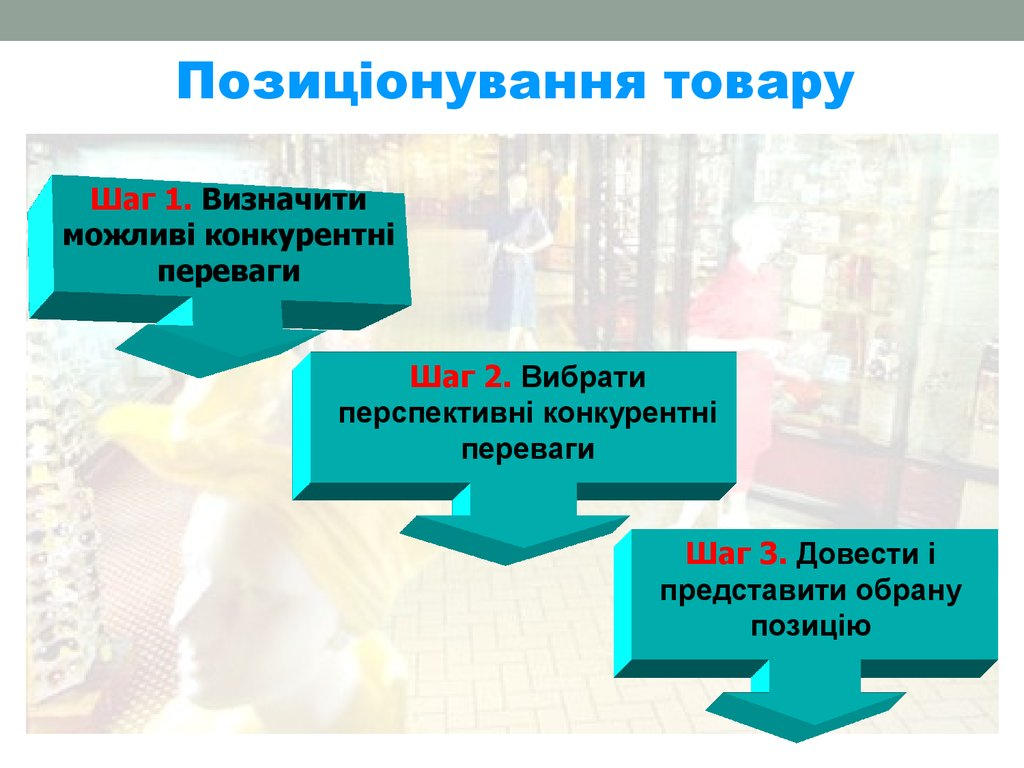 Інтенсивний розподіл є доцільною стратегією щодо товарів, які люди купують часто та з мінімальними зусиллями, що характерно для товарів повсякденного попиту, нетрудомістких послуг і деяких сировинних матеріалів.Вибірковий розподіл застосовують до товарів, які користуються попитом у споживачів. Він може коливатися від майже інтенсивного до майже ексклюзивного. Такий збут переважає для товарів попереднього (ретельного) вибору, коли покупці ретельно порівнюють ціни й товари. Обираючи вибіркову систему збуту, виробник відбирає посередників за певними критеріями та свідомо обмежує доступність товару, щоб знизити витрати розподілу та домогтися від посередників ефективнішої співпраці.
Ексклюзивний розподіл використовують для формування тісніших партнерських стосунків між продавцем і посередником. 
Зазвичай його використовують у маркетингових каналах, які здійснюють збут товарів особливого попиту. Така стратегія охоплення ринку доцільна для диференціації товару, реалізації політики високої якості, престижності або високого рівня сервісу.
Вибір стратегії охоплення ринку передбачає аналіз відповідних компромісів. Так, канали, які вирішують використовувати стратегії інтенсивного розподілу, значною мірою втрачають контроль над маркетингом своєї продукції в рамках цього каналу. 
     Вибіркова та ексклюзивна стратегії охоплення ринку мають назву територіальних обмежень, оскільки ці стратегії постачальники використовують для обмеження кількості посередників на певній території. Закріплення посередників за територіями є, по суті, винагородою, яка надається посередникам в обмін на узяті ними зобов’язання залучення клієнтів на виділену посередникові територію
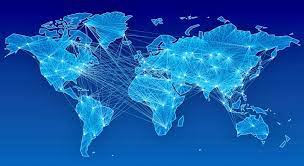 Особливе значення у процесі розробки стратегії розподілу та охоплення ринку має аналіз ефективності розміщення пунктів реалізації товарів (підприємств торгівлі). 

У практиці розробки стратегії розподілу також широко використовується стохастична гравітаційна модель, що ґрунтується на прогнозуванні ймовірності відвідувань магазину жителями певної території, залежно від часу діставання автомобілем до нього і від рівня агломерації (просторових характеристик торговельної площі).
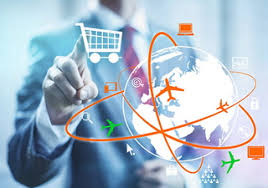 Позиціонування закладів готельно-ресторанного сектору на ринку
Детальніше репозиціонування готельного продукту можна розділити на чотири типи:І) готельний продукт репозиціонується на прохання нового сегменту ринку (включає зміну продукту або, можливо, тільки зміна шляхів його впровадження на ринок);2) готель намагається додати до свого сегменту готельного ринку новий цільовий сегмент. Новий продукт упроваджується відповідно до потреб нового сегменту одночасно із збереженням старого продукту, що задовольняє старий сегмент ринку;3) готель збільшує розмір наявного цільового сегмента. Це складне завдання, оскільки туристи з часом можуть змінити своє ставлення до готельного продукту;
4) структура ринку змінюється самостійно. Відносини між продуктами на готельному ринку змінюються і відповідно змінюються характеристики, що визначають цільовий ринок
Суб’єктивне й об’єктивне позиціонування.    Об’єктивне позиціонування пов’язане, в основному з фізичними атрибутами готельного продукту й готелю, що його надає. Відповідно реклама, яка створює імідж продукту й готелю, відображає фізичні характеристики та функціональні риси обох.

 Наприклад, готель «Балчуг» має імідж готелю класу «люкс». Підприємства ланцюга швидкого обслуговування «Макдональдс» котируються на рівні ресторанів.
Суб’єктивне позиціонування проводиться для впливу на сприйняття споживачів.
 Створюваний таким шляхом імідж не належить до фізичних якостей продукту, а пов'язаний з ментальністю споживачів. Тут при здійсненні реклами враховується сприйняття готельного продукту з потрібним іміджем. 
Наприклад, девізом одного з найбільших готельних ланцюгів «Хілтон» – «Адреса Американського Бізнесу» є те, що готелі цього ланцюга в Америці знамениті на готельному ринку конгресного бізнесу. 
Другий приклад – готельний ланцюг «Хаятт» який дотепер зберігає свій імідж ланцюга готелів з холом типу атріум, активно використовує фотографії із зображенням холів для стимулювання сприйняття споживачів, хоча зараз уже багато готелів мають такі ж холи, але готелі «Хаятт» першим використовував цю архітектурну концепцію, і його імідж зберігай багато мандрівників.
Позиціонування продукту залежить від ставлення певного цільового ринку. Таким чином, готель повинен або приймати це відношення таким, яким воно є, або старатися змінити відношення до готельного продукту з боку споживачів. Звичайно, легше й дешевше змінити готельний продукт, ніж змінити споживачів, але іноді ставлення ринку до готельного продукту буває настільки негативним, що створювач просто змушений перепозиціонувати продукт
Перспективні напрями позиціонування
По-перше, в індустрії готельного бізнесу й національна, й міжнародна глобальна конкуренція швидко зростає. Це означає, що позиціонування повинне бути гострішим, щоб можна було відрізнити одну пропозицію від другої і забезпечити найбільшу близькість різних пропозицій до цільових і специфічних ринкових сегментів. 
     Покупці майбутнього будуть більш високоосвічені, вони володітимуть ширшим вибором, завдяки зростанню конкуренції. Тому на них неможливо буде виливати за допомогою позиціонування, заснованого на іміджі, де готельний продукт не відповідає обіцянкам.Покупці вимагатимуть підвищити рівень сервісу та якості при постійному зниженні цін. Позиціонування майбутнього базуватиметься більше на реальності, ніж на іміджі.
Позиціонування закладів туристичного сектору на ринку
Рекомендації щодо позиціонування. У маркетингу немає готових рецептів, тому що проходження встановленим правилам не приносить переваг над конкурентами, і що ще гірше повторення прийомів миттєво набридає споживачам і дратує їх. Новації жива вода маркетингу, особливо готельного. Друга недоречна крайність скорочення тисячолітньої мудрості стратегічного мислення до кількох примітивних фраз. 
Золотою серединою буде виклад накопиченого досвіду в наступних рекомендаціях з позиціонування:– прямувати саме туди, куди йде конкурент, тільки якщо є впевненість в перемозі. Якщо супротивник перевершує, то краще відійти вбік або зайнятися пошуками надійного укриття;– скористатися короткочасним примиренням для накопичення власних сил. Під час перерви в бойових діях безпосередня загроза зменшується, і виникає можливість сконцентрувати ресурси в тому місці і в той час, коли є готовність нанести вирішальний удар;
– спільні підприємства – цінне джерело знань про сьогоднішнього партнера, який завтра може перетворитися на конкурента;–якщо сильний конкурент освоює нову територію, то цілком імовірно, що вона сподобається й готелю; необхідно йти за ним на безпечній відстані;–якщо конкуренти воюють один з одним, не треба втручатися;– споживач – свідома людина, не треба робити за нього те, з чим він чудово справляється сам.
Для правильного позиціонування марки важливо визначити:- Переваги – чому Ваша марка краща?
- Цінову політику – якої цінової стратегії (зняття вершків, проникнення та ін.). 

Чи перевершите Ви цільового конкурента, чи поступитеся йому або опинитеся на одному рівні?

 Цільовий метод просування – яка група клієнтів, окрім кінцевого споживача, є найважливішою? 

Чинник торгівлі – крім диференціації, переваг і цінових чинників, наведених вище, які ще є причини, за якими споживач повинен прийняти марку?
У позиціонуванні готелю, особливо міжнародного туроператора, можна використовувати бенч-маркинг: визначення кращих праць лідерів вибраного сегменту ринку. В процесі позиціонування повинна виникнути чітка пропозиція та визначитися цільовий споживач. Аналіз цільових конкурентів на всіх ринках і визначення методу (мережі) просування може бути складним завданням. Зрештою, необхідний індивідуальний підхід.

На думку Ф. Котлера, ринок складається з усіх потенційних споживачів, що мають приватні потреби або бажання, готові задовольнити їх і здатні сплатити за таке задоволення. Основа ринкової практики – спроможність ідентифікувати споживача або клієнта, спроможність адаптуватися до точки зору споживача.
Практично визначення індустрії готельного бізнесу обертається навколо наступних чинників:– категорія готельного продукту;– географія;– «фізичне» угрупування споживачів;– невідчутність.


Критерій цієї відмінності – проникнення, тобто сегмент осіб на ринку, які є дійсними користувачами специфічного готельного продукту відносно загального числа потенційних користувачів.
Помилкові способи позиціонування. Є чотири основні помилки, пов'язані з позиціонуванням, які готелям треба уникнути. Перша – це поверхневе позиціонування, тобто взагалі втрата даним готелем будьякої чітко вираженої позиції. Деякі готелі виявляють, що покупці мають якесь туманне уявлення про їхню торгову марку або взагалі про неї нічого не знають.Поверхневе позиціонування – це помилковий підхід до позиціонування, в результаті якого готель, його готельний продукт або торгові марки втрачають в очах споживачів будьяку певну позицію. Проте, коли готелі збільшують число проголошених ними переваг своїх торгових марок, вони ризикують втратити довіру споживачів і чітко виражену позицію.
Однобоке позиціонування – це помилковий підхід до позиціонування, при якому позиція готелю, будучи доведеною до цільових споживачів, створює в них дуже вузьке уявлення про даний готель, його готельні продукти або торгові марки.Неоднозначне позиціонування – це помилковий підхід до позиціонування, в результаті якого у споживачів створюється плутане уявлення про даний готель, його готельні продукти й торгові марки.Спекулятивне позиціонування – це спроба створити у споживачів перебільшене уявлення про можливості готелю, переваги його готельних продуктів і торгових марок.
.Основні помилки при позиціонуванні готельних продуктів в індустрії готельного бізнесу:– позиціонування поза готельним ринком;
– позиціонування в готельному ринку в цілому, без поділу його на традиційний і перспективний
;– позиціонування методом прямого зіставлення готельних продуктів конкурентів;

– позиціонування з акцентом на унікальність готельного продукту без урахування аналогічних готельних продуктів, поданих на готельному ринку з такими ж параметрами.